Муниципальное бюджетное
дошкольное образовательное
учреждение «Центр развития ребенка-
детский сад № 29» г. Владивостока
Конкурсная работа по теме:
« Театральная роль педагога»
Воспитатель: Волосович 
Ирина Борисовна
Обожаю нашего музыкального
руководителя: Пилипенко Елену 
Герасимовну! Она столько новых
талантов открыла в педагогах.
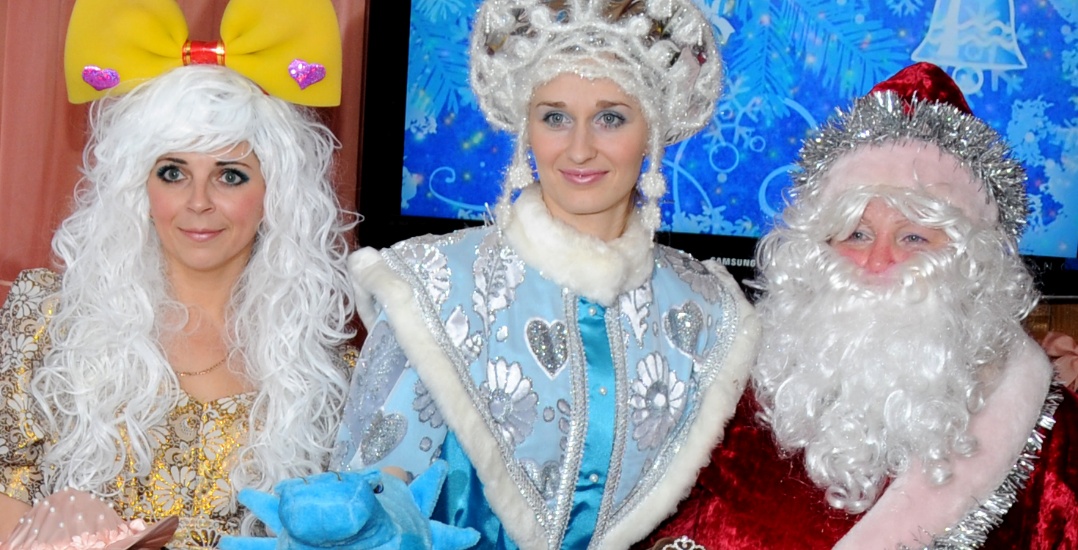 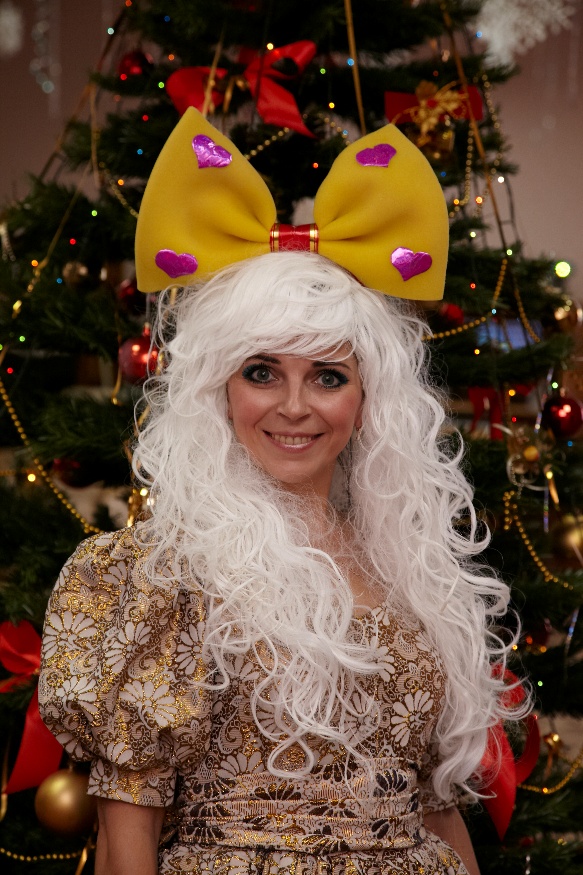 Люблю утренники! Они дают мне возможность подарить не только детям, но и взрослым….сказку.
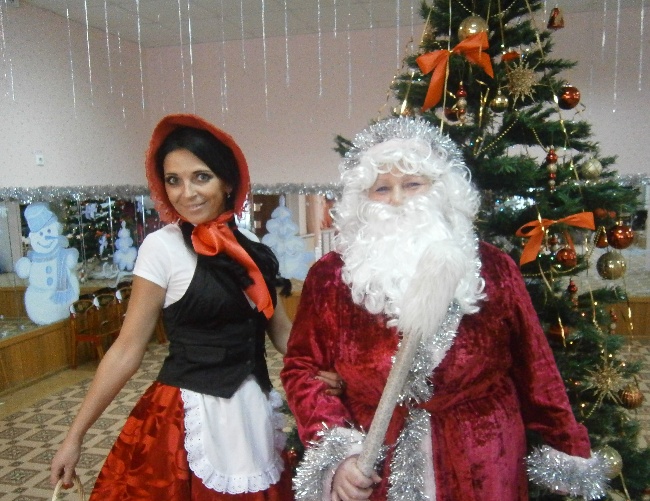 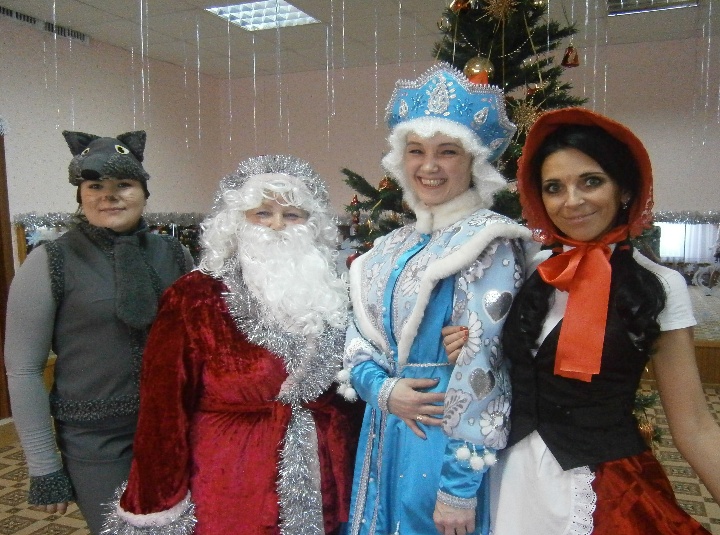 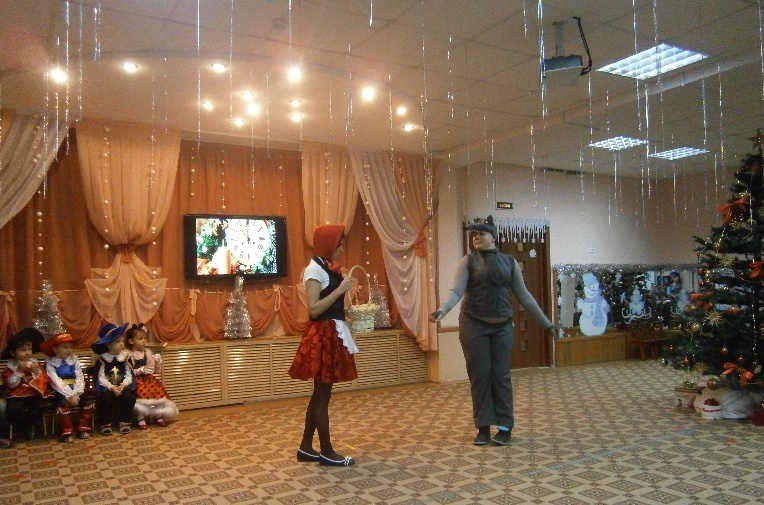 Кто бы мог подумать, что в XXI веке 
 я смогу одеть костюм Алёнушки!
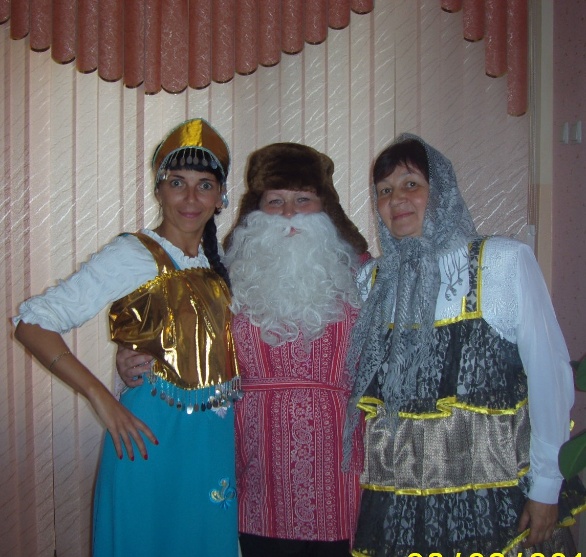 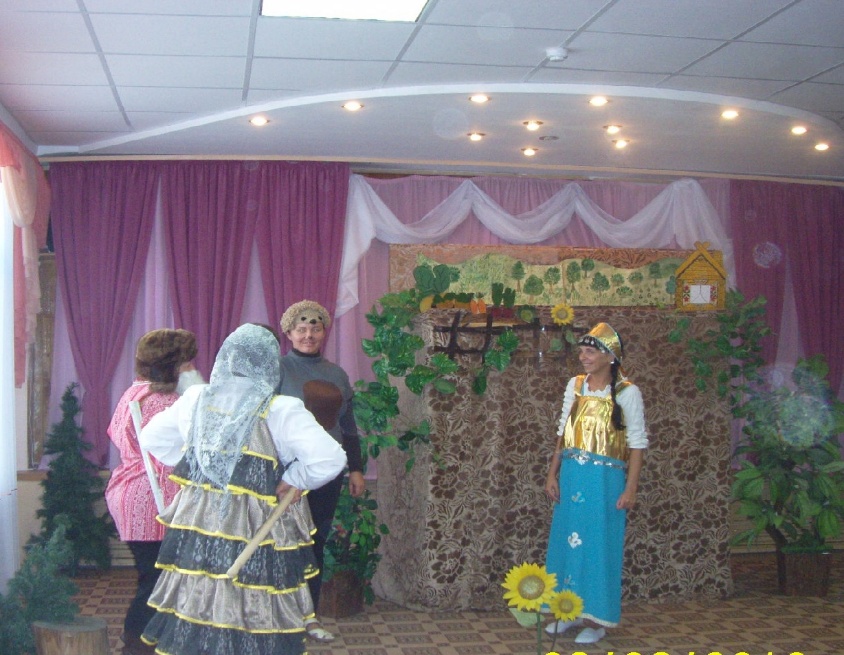 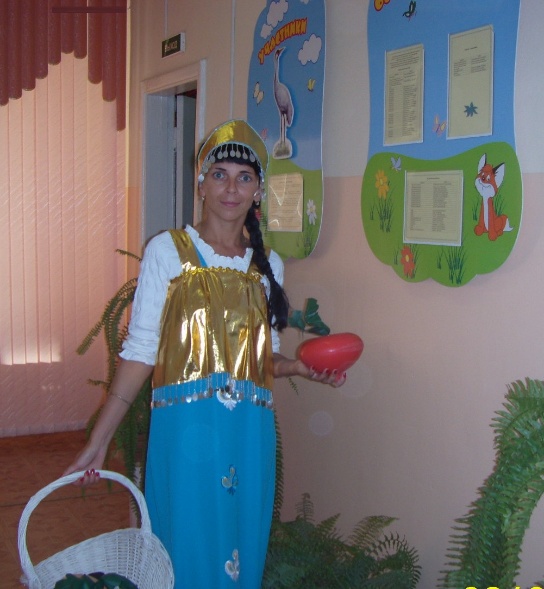 А вы когда-нибудь наблюдали за эмоциями родителей во время праздника? Обожаю, когда они радуются больше,чем дети….
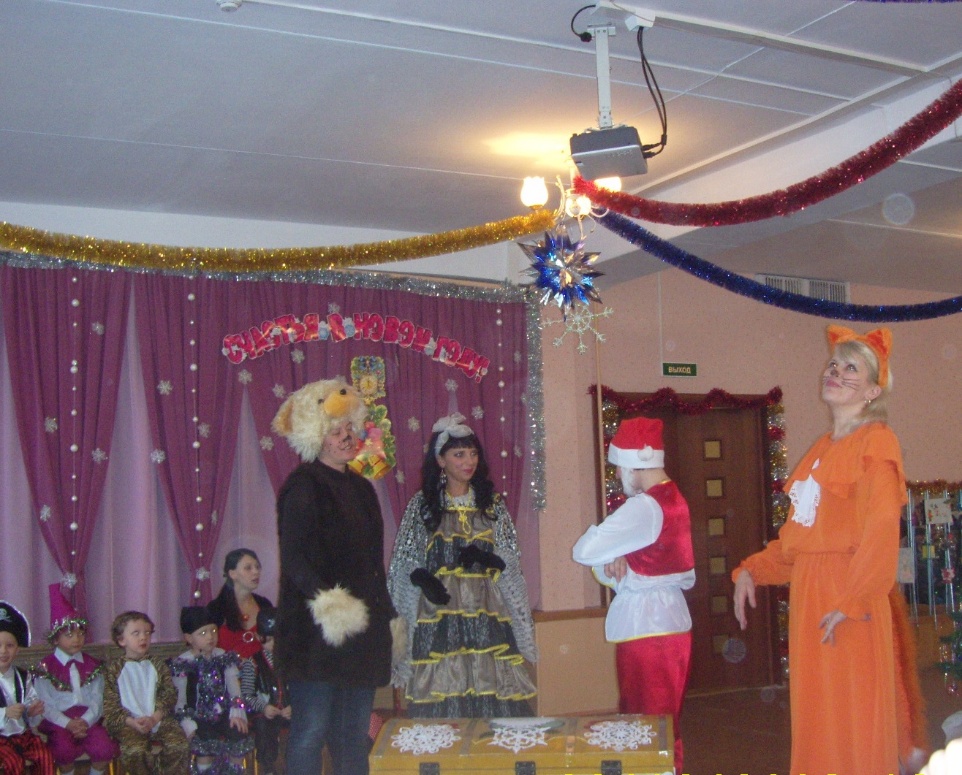 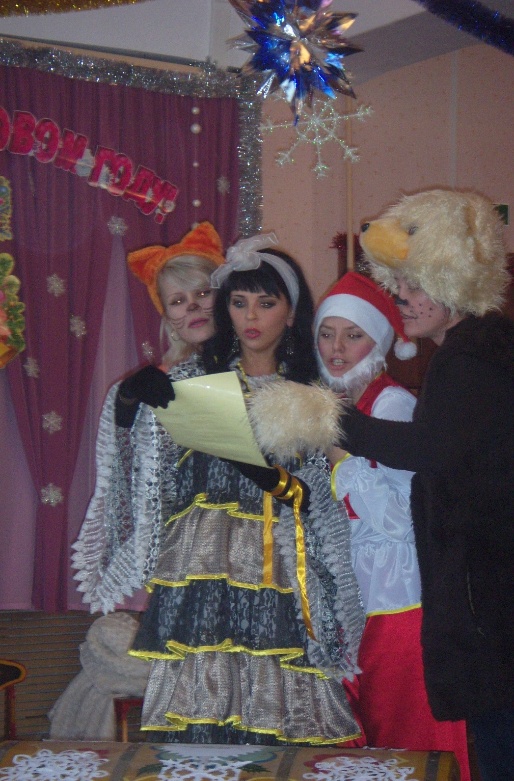 Что интереснее? Играть для детей? Или самой побыть во время утренника ребёнком?
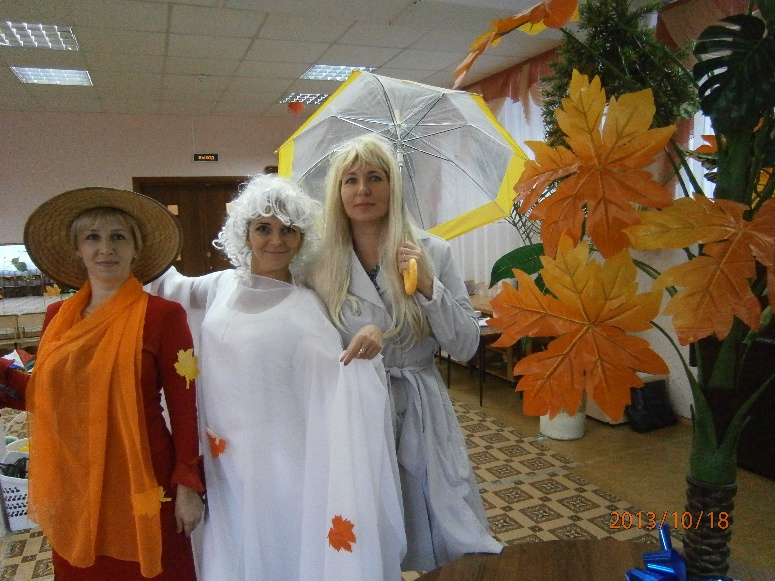 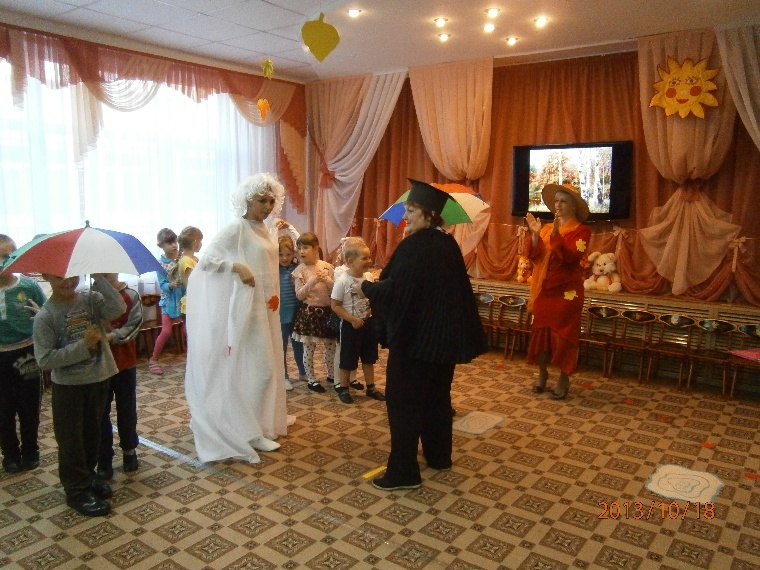 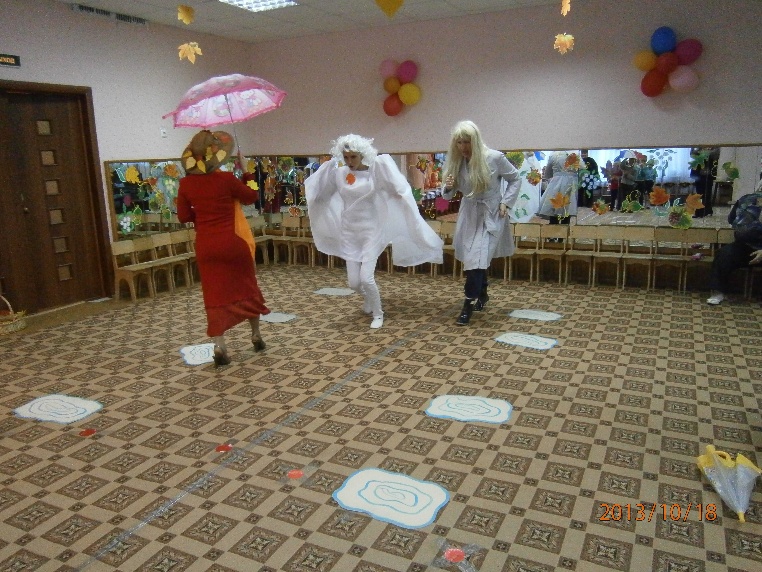 Пожалуй,одна из моих ярких ролей-это встреча мужа в аэропорту в роли Бабы-Яги(вот так я состарилась, пока его ждала:))))
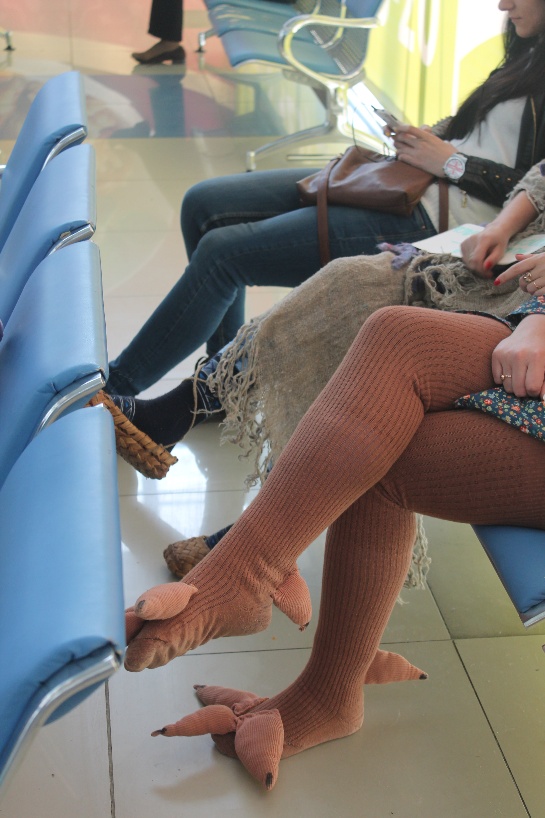 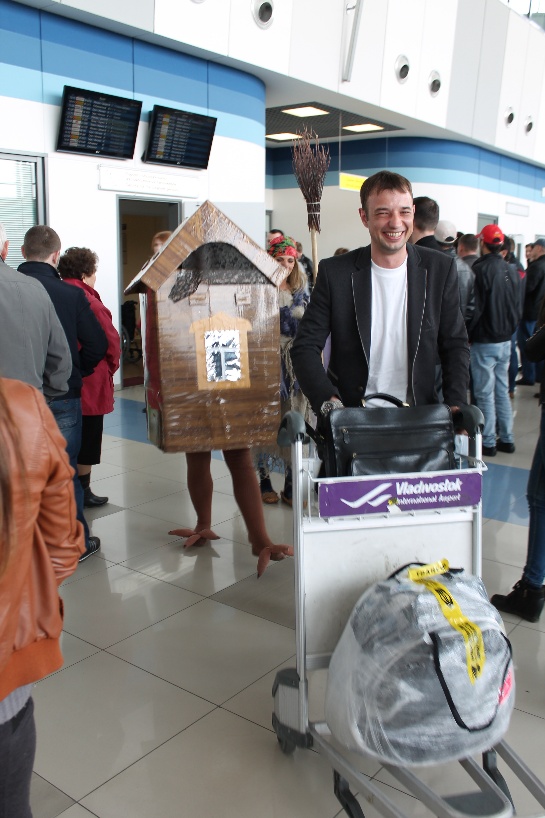 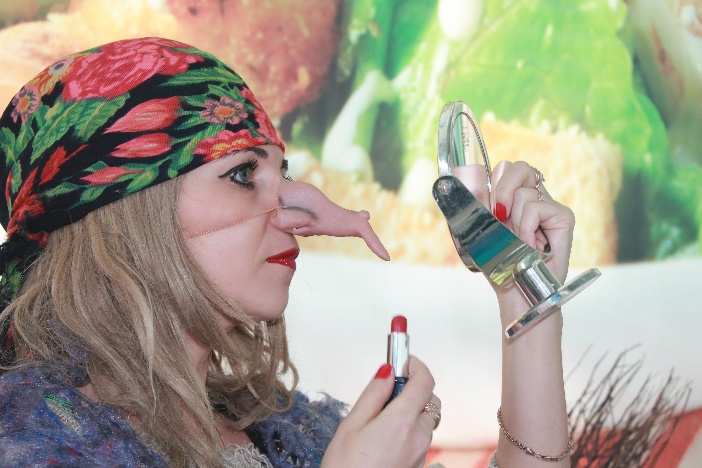 В ожидании самолёта с нами  познакомились и перефотографировались многие сотрудники аэропорта г.Владивостока. Все мне помогали
встретить мужа под громкие овации.
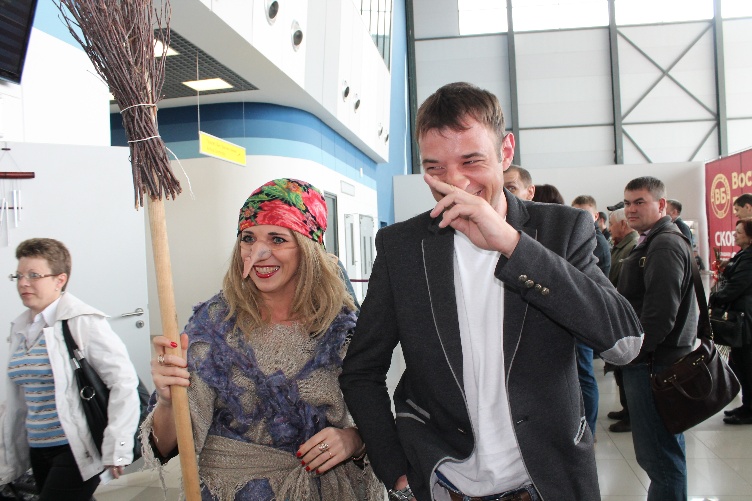 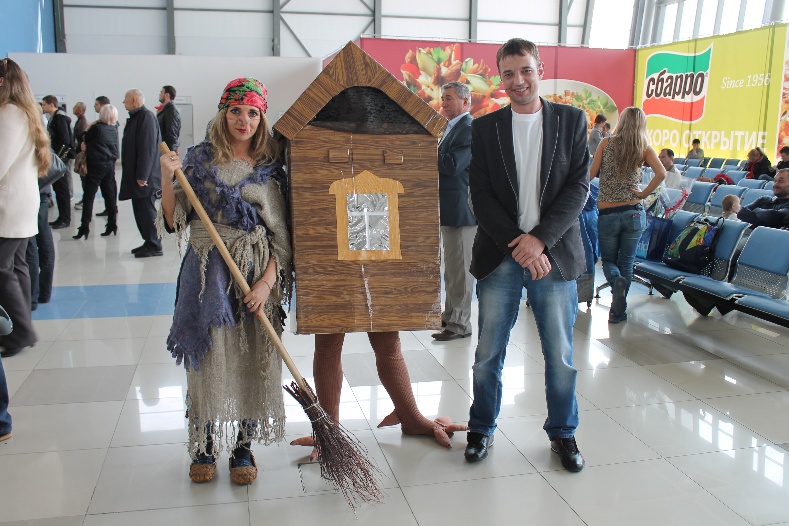 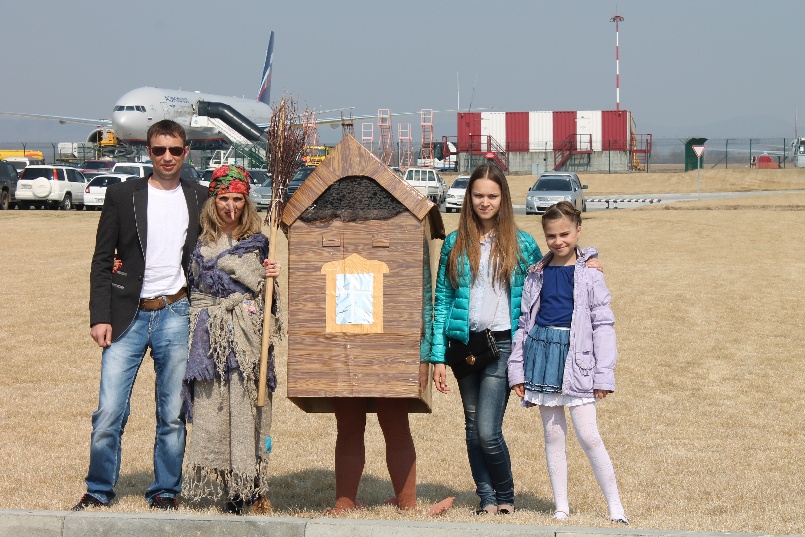 На у
Люди смеялись, подходили фотографироваться, просили подвезти
на метле. Верная изба топала  рядом босиком по асфальту. Идея удалась!!!!
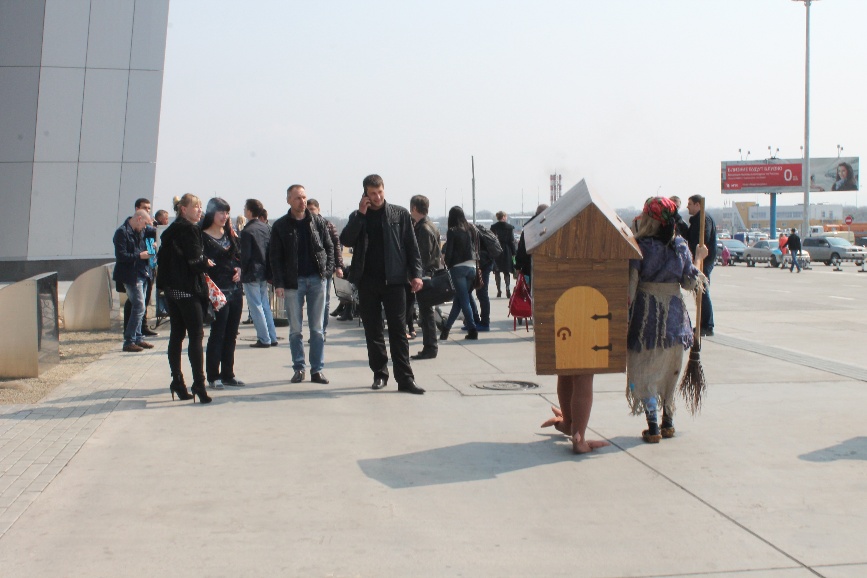 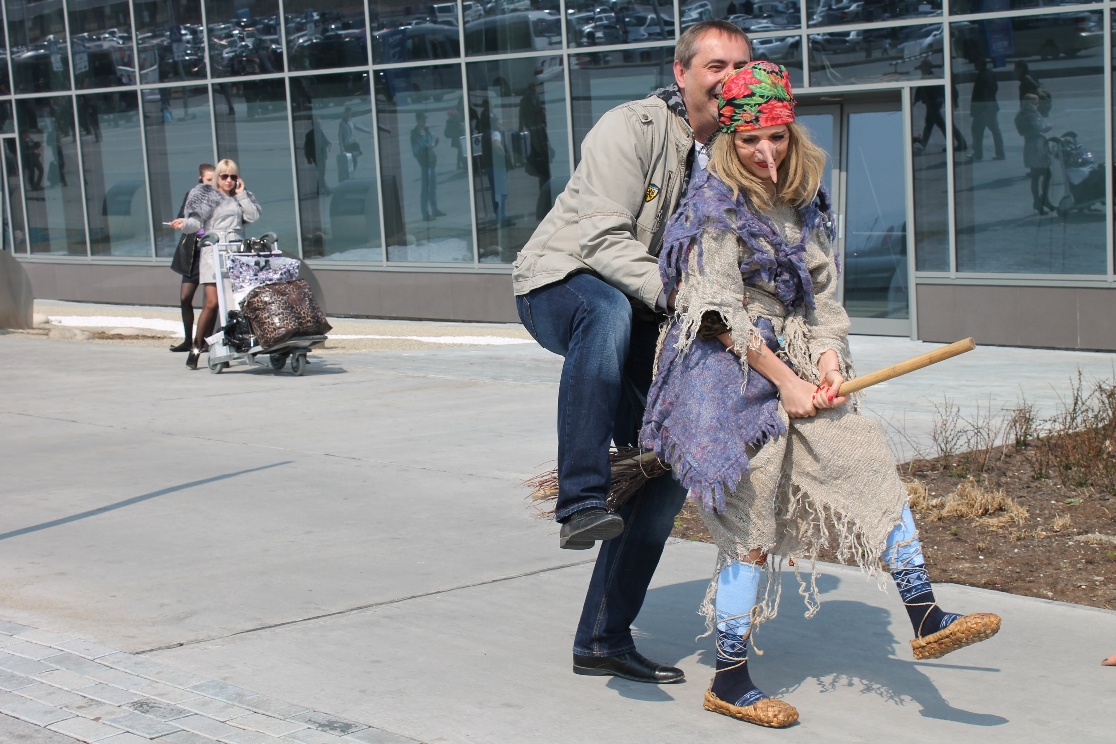 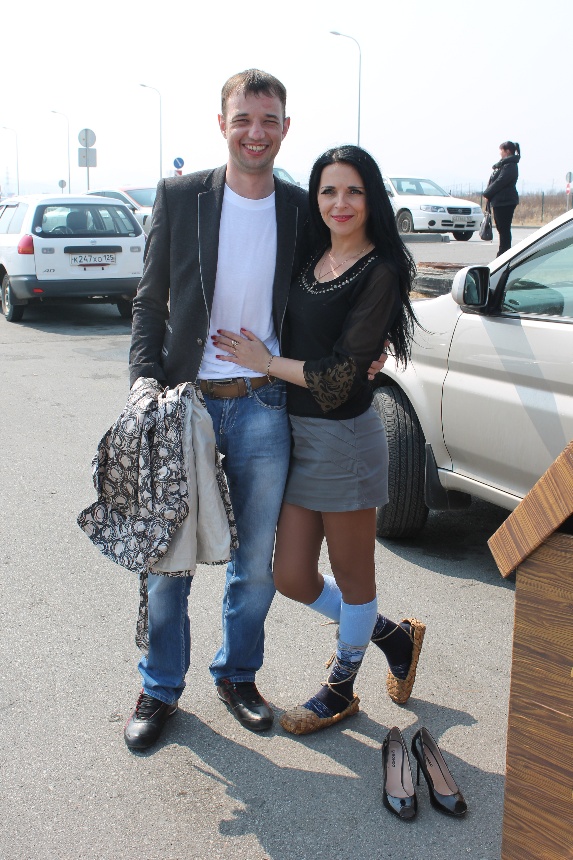 Мир без театра и без песен для меня     НЕ ИНТЕРЕСЕН!!!!!
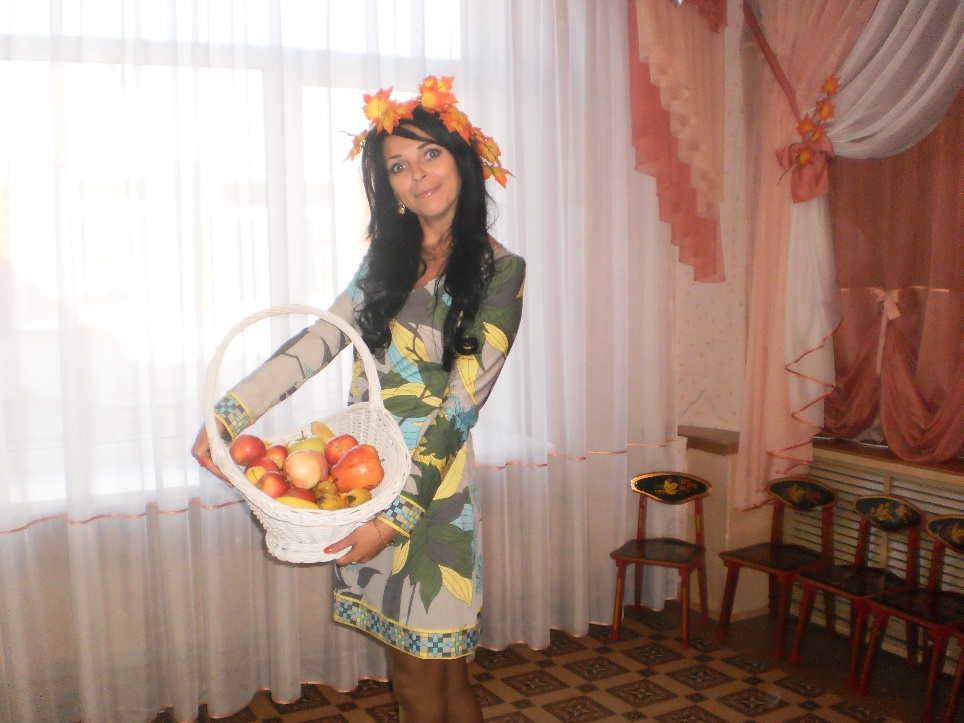 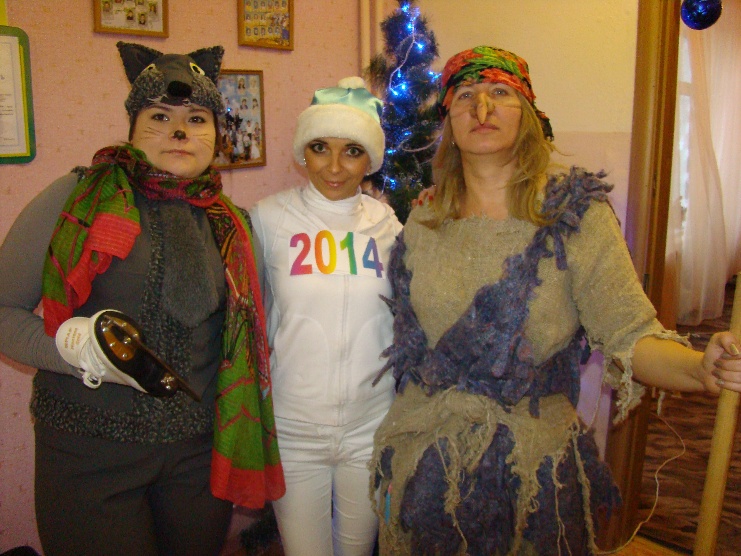 Я-малыш, впервые пришедший
на утренник в 2014 г, а нынче
выпускник д/сада.